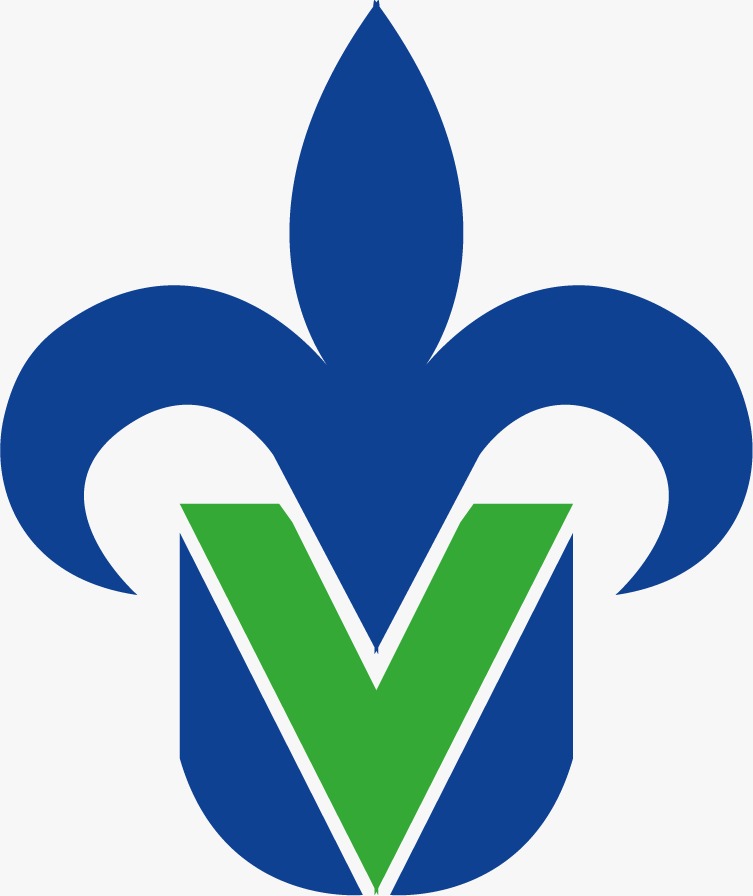 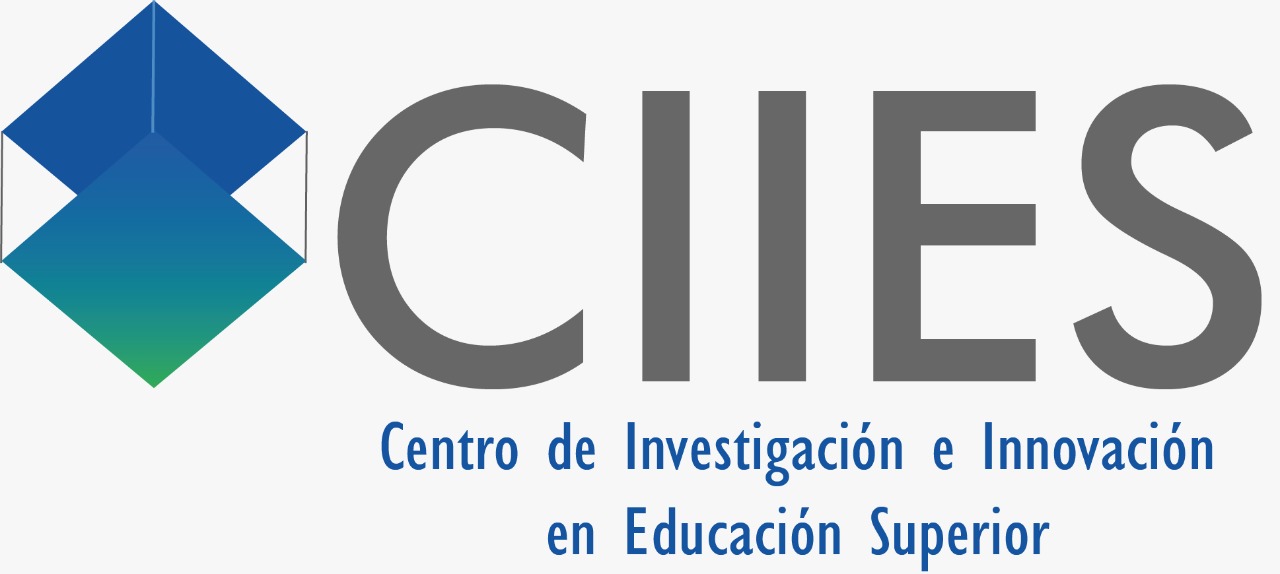 Actualidad y tendencias en Entornos Virtuales de Aprendizaje
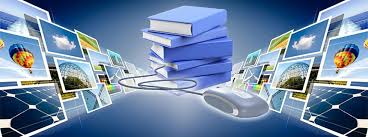 Alma Delia Otero Escobar
1ª Jornada de Innovación en Educación Superior
Antecedentes
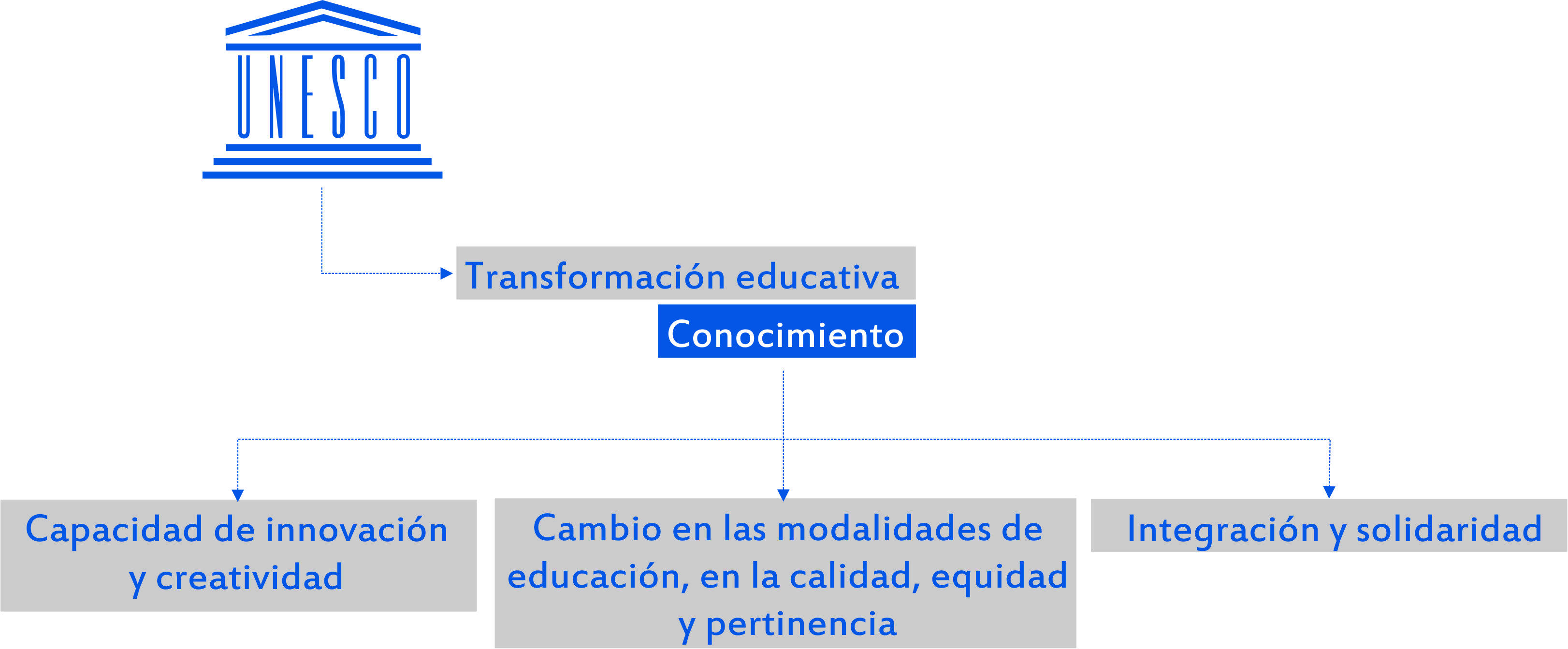 Introducción
Educación
Sociedad del Conocimiento
TIC
Entornos Virtuales de Aprendizaje
Entorno Virtual de Aprendizaje
LMS (Learning Management System)
Plataformas virtuales
Evolución
Desarrollo
Transformación del panorama educativo
Brindando en la educación
Creación de contenidos
Disminución de costos
Incremento de flexibilidad
Personalización del aprendizaje
Aumento en la calidad de atención del estudiante
Desarrollo: 

“Mejorar el acceso, la equidad y la calidad de la educación”
Algunas definiciones importantes
Hardware
Software
Servidor
Acceso a Internet
Plataforma virtual
Herramientas tecno-pedagógicas
Gestión de la plataforma
Gestión del aprendizaje
Diseño instruccional idóneo
Teorías del aprendizaje
Seguimiento adecuado
Administración de cursos, profesores y estudiantes
Dimensión de los entornos virtuales
Características
Variedad de entornos virtuales
Diversas arquitecturas computacionales
Sistemas Operativos móviles
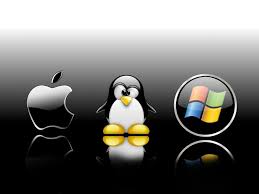 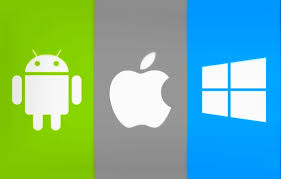 Software propietario
Software libre
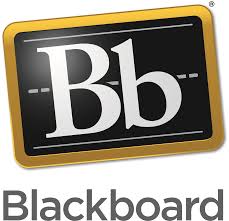 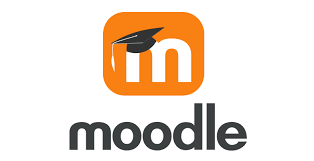 Plataformas virtuales comerciales
Plataformas de código abierto
Plataformas en la nube
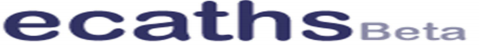 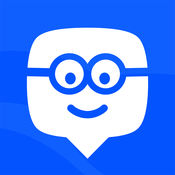 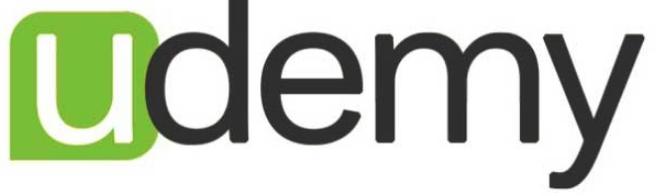 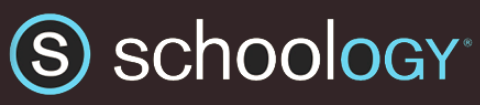 Plataformas  de instituciones educativas
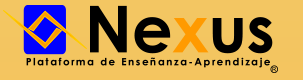 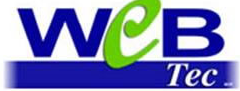 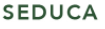 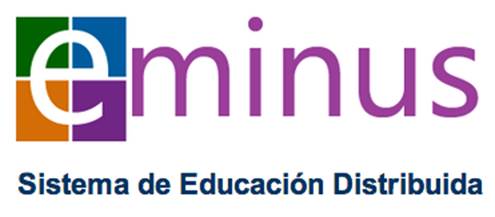 Plataformas software libre y software propietario
Plataformas en IES en México
LMS de próxima generación
Tendencias a considerar
Tendencias a considerar
Tendencias a considerar
Tendencias a considerar
Tendencias a considerar
++Gamificación
Tendencias a considerar
- contenido corto, gamificado, fácil de usar y altamente efectivo en su ejecución desde un teléfono inteligente
Tendencias a considerar
Tendencias a considerar
Tendencias a considerar
Tendencias a considerar
Tendencias a considerar
analizar el comportamiento de los estudiantes y profesores con la plataforma
busca un aprendizaje más personalizado y adaptado al estudiante
Considera sus  preferencias, usos y datos utilizados durante su participación e interacción con en LMS.
e-Learning Analytics
Tendencias a considerar
Conclusiones
Los entornos virtuales de aprendizaje juegan un papel determinante en la educación
Existen retos importantes a considerar entre los que se destacan:
Capacitación de docentes
Acceso a las tecnologías
Inclusión de herramientas innovadoras
Diseño de contenidos dirigidos al aprendizaje de los estudiantes
Adecuación de infraestructura en las IES
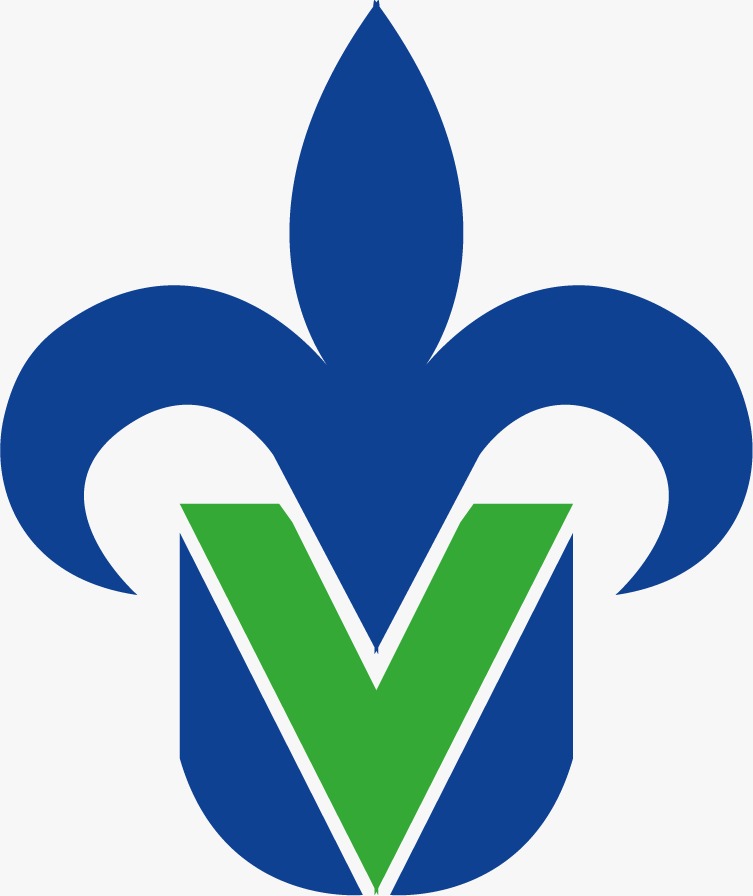 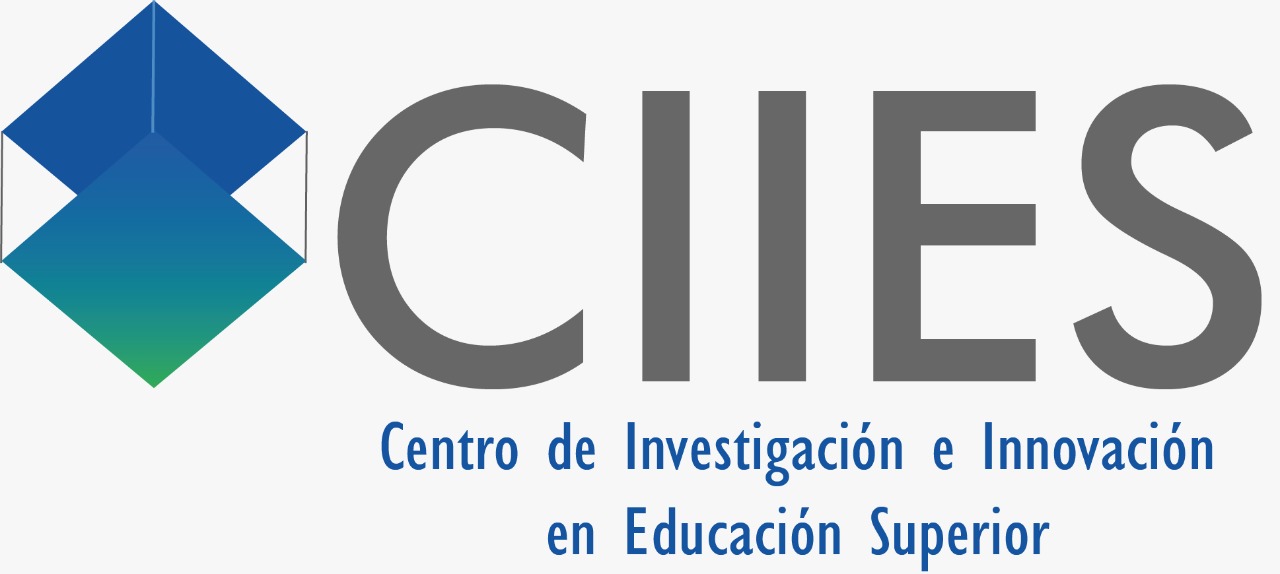 Gracias por su atención
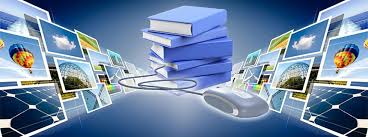 aotero@uv.mx
1ª Jornada de Innovación en Educación Superior